Le séisme de Tohoku-Chiho, Japon
11 Mars 2011, 5:46:23 UTC
Magnitude 9.0
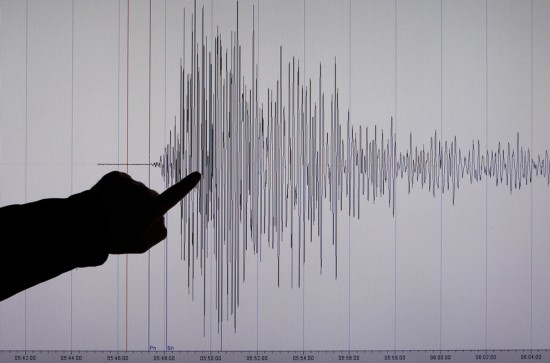 P. Bernard, J.-P. Vilotte and E. Stutzmann, IPGP 16 Mars 2011
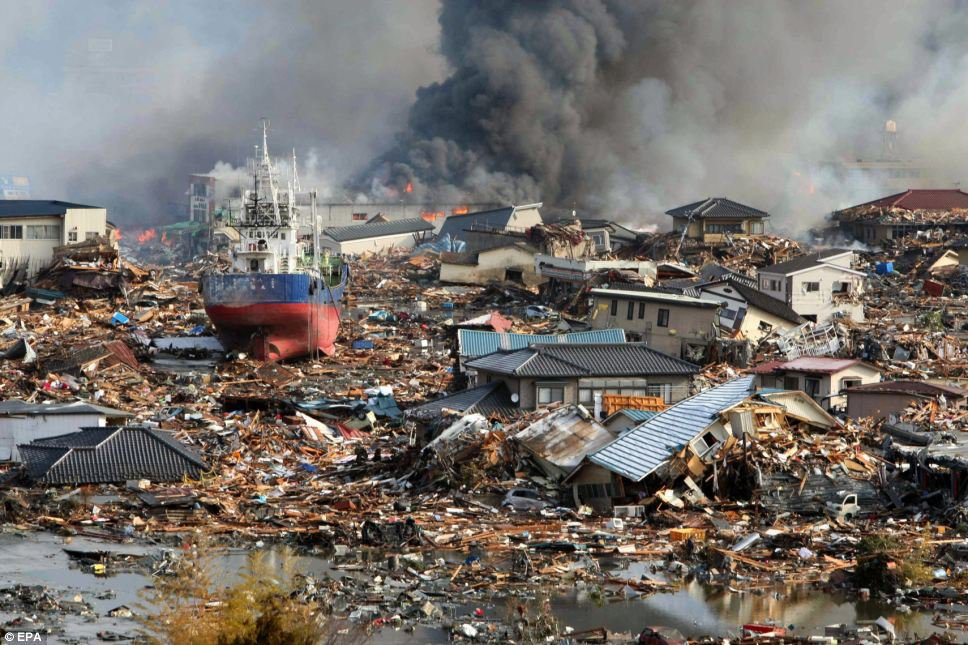 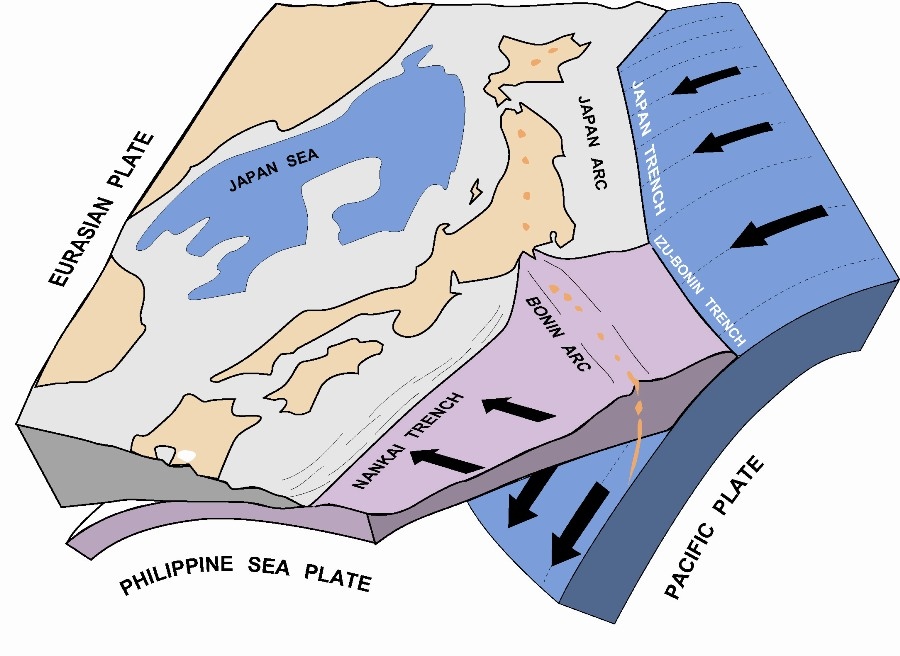 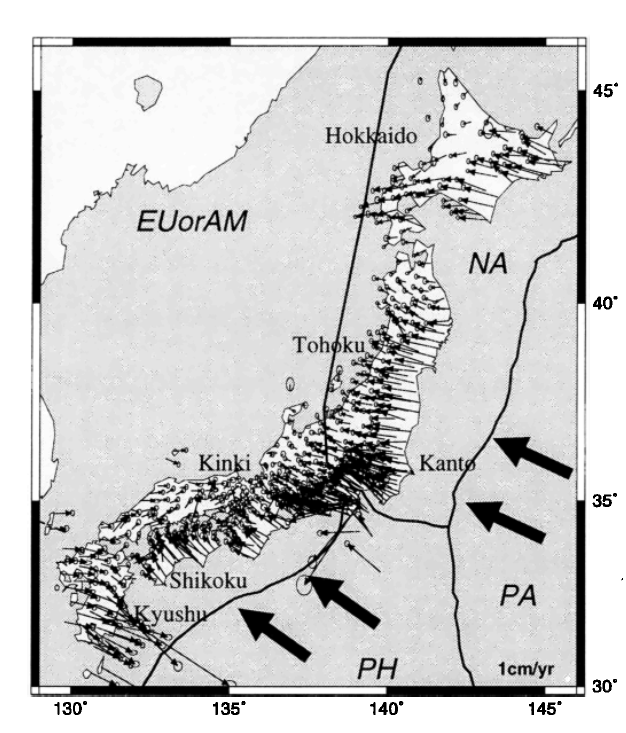 Kato (1998)
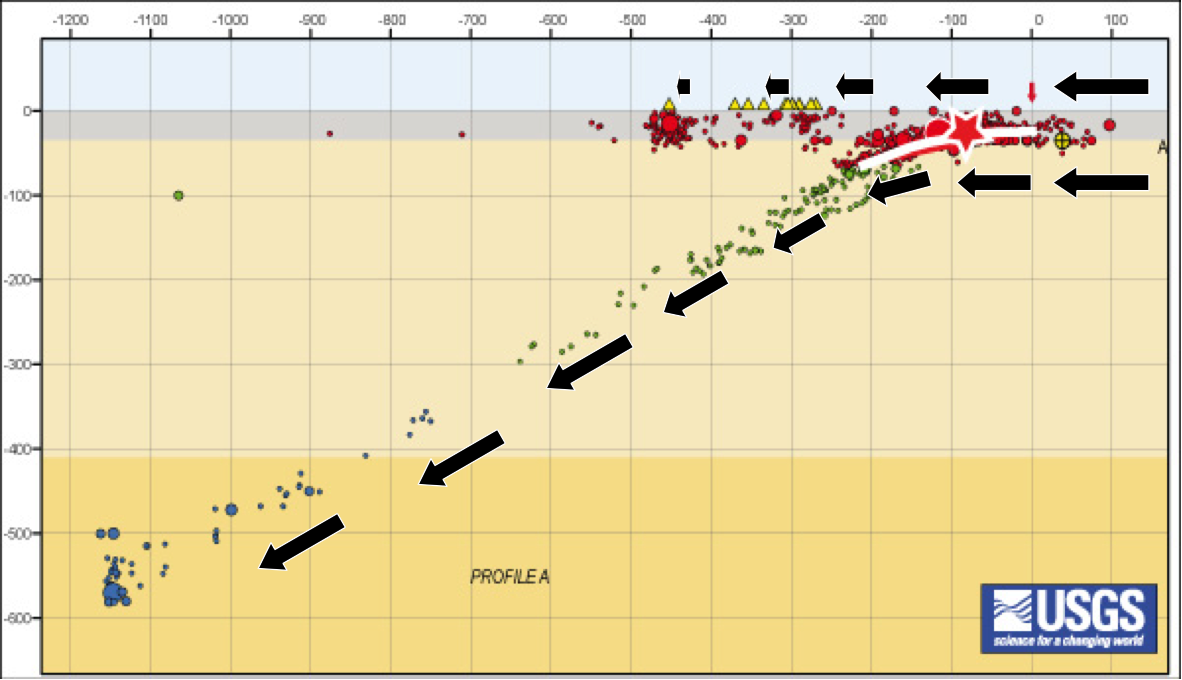 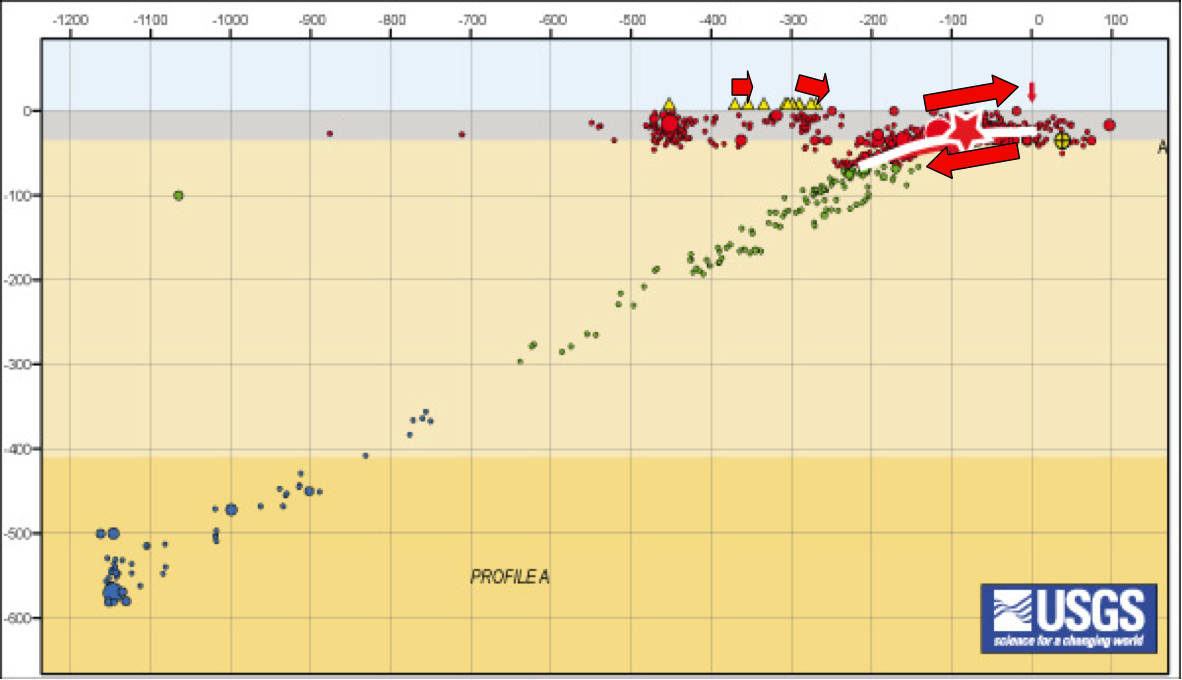 NIED : KNET observations (energy scale)
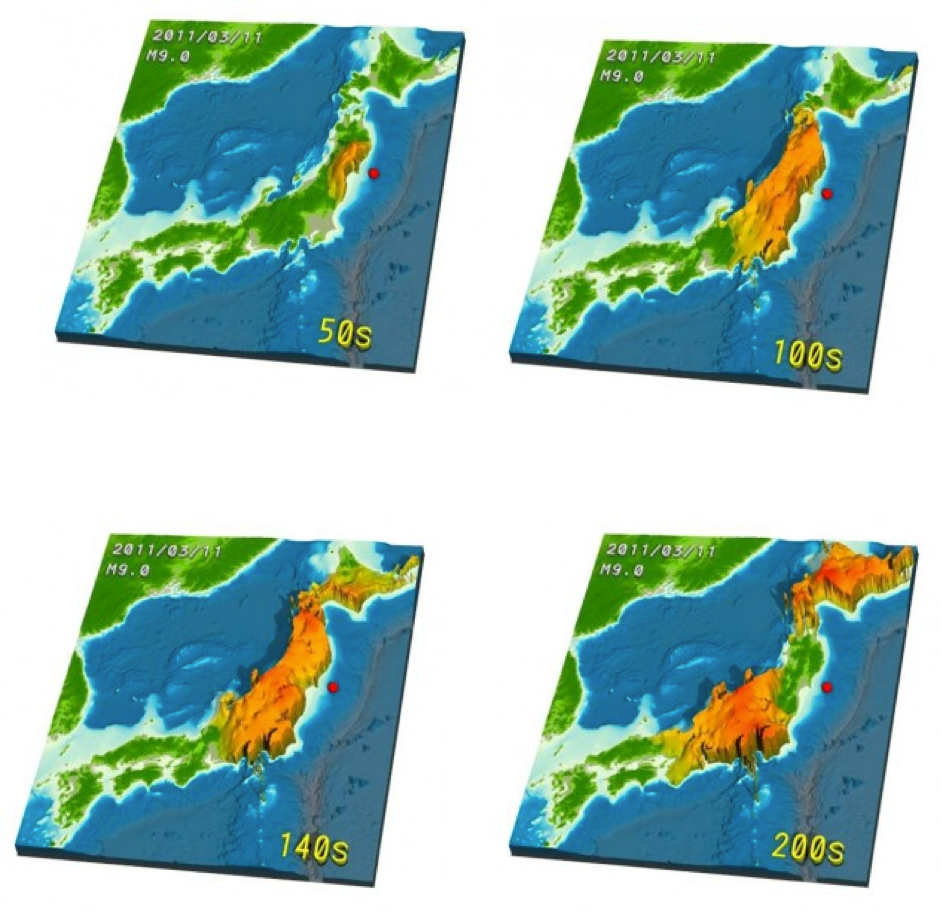 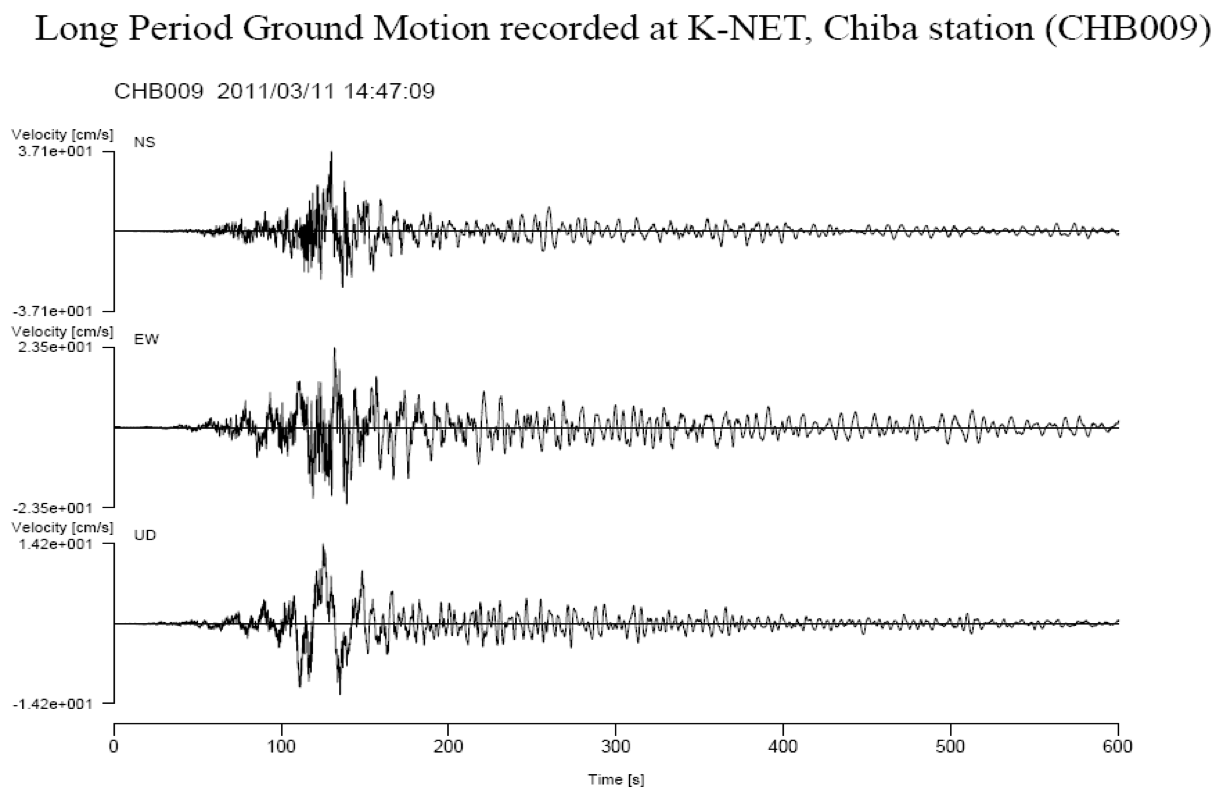 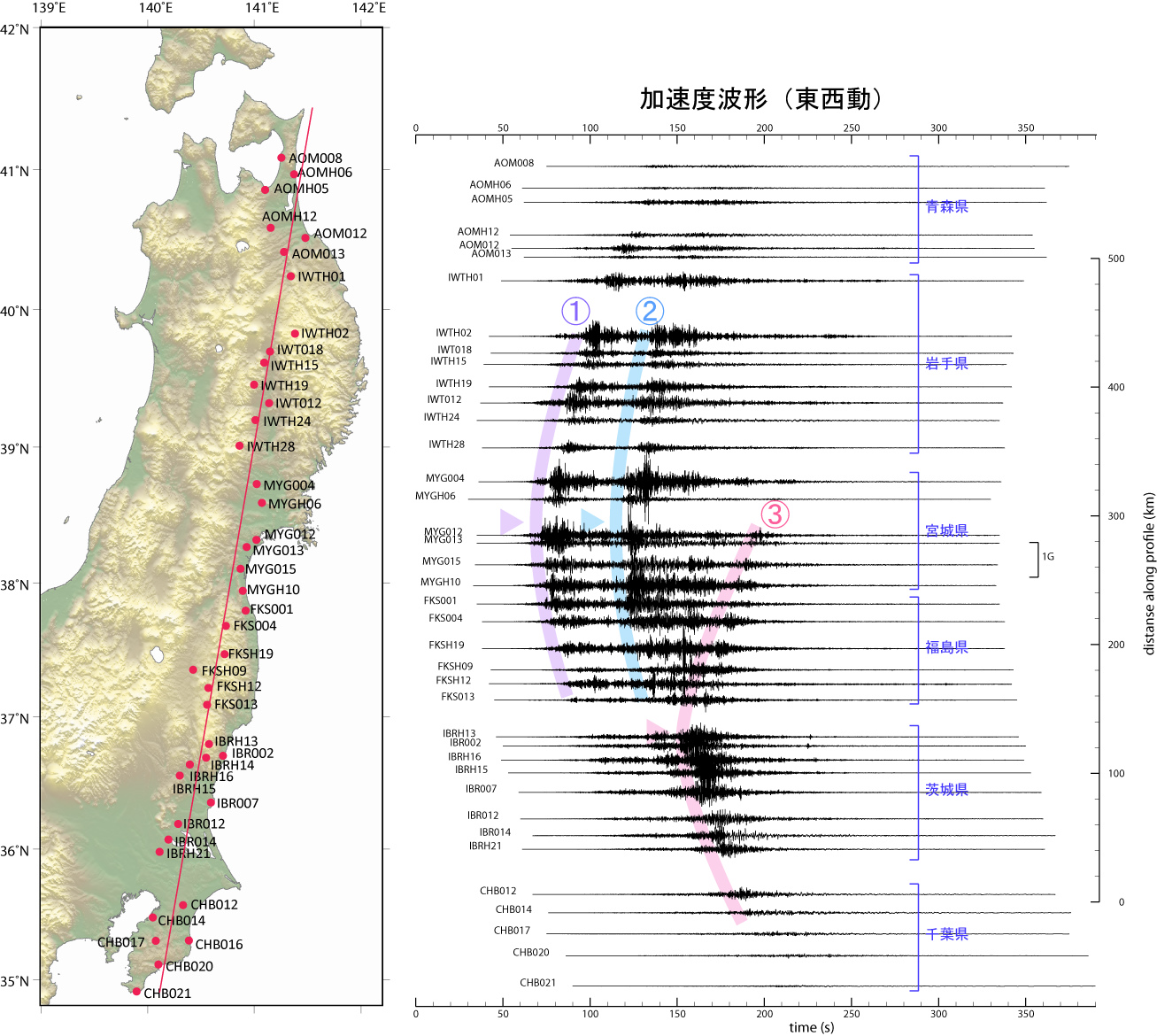 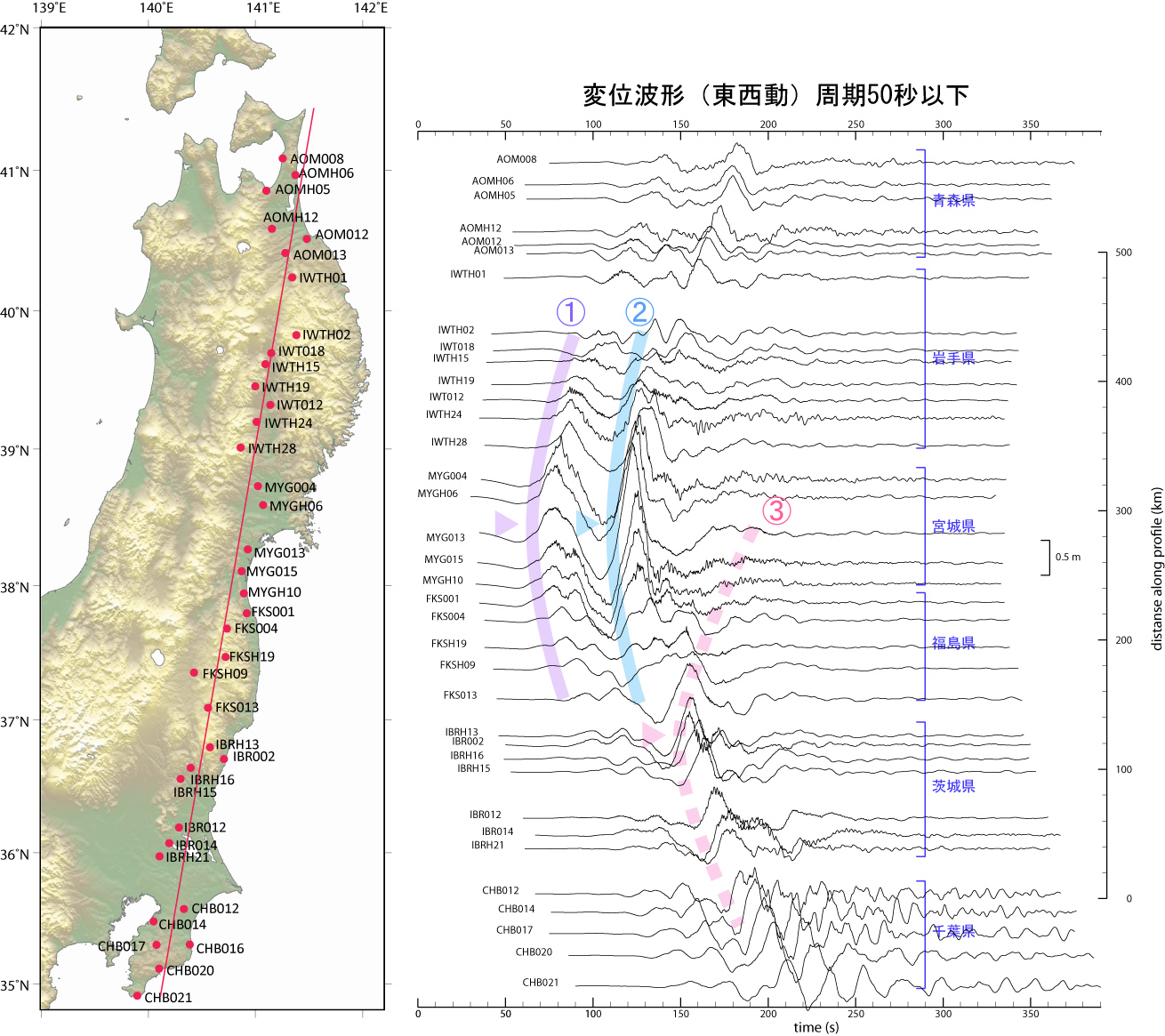 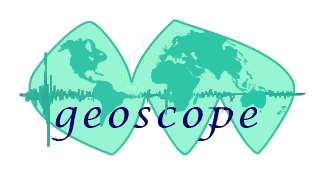 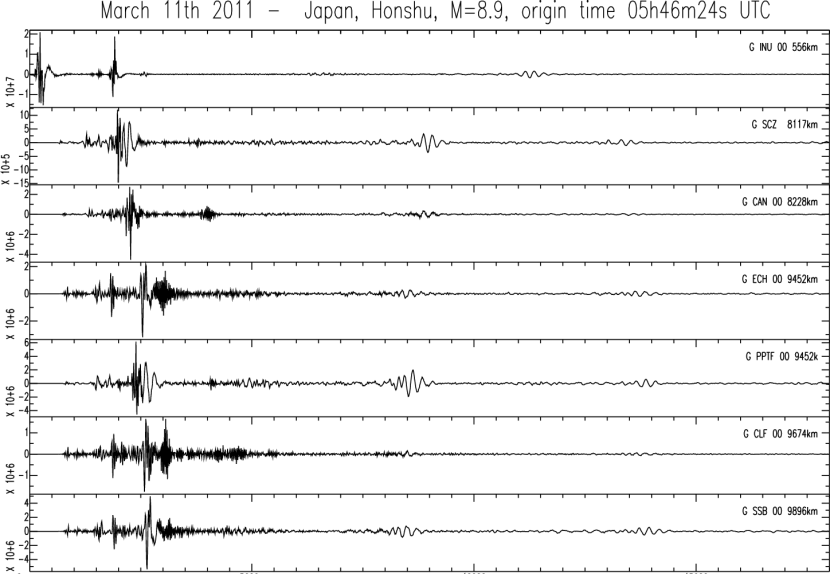 Séisme de Tohoku, Japon, 11 Mars 2011
Enregistré par le réseau GEOSCOPE
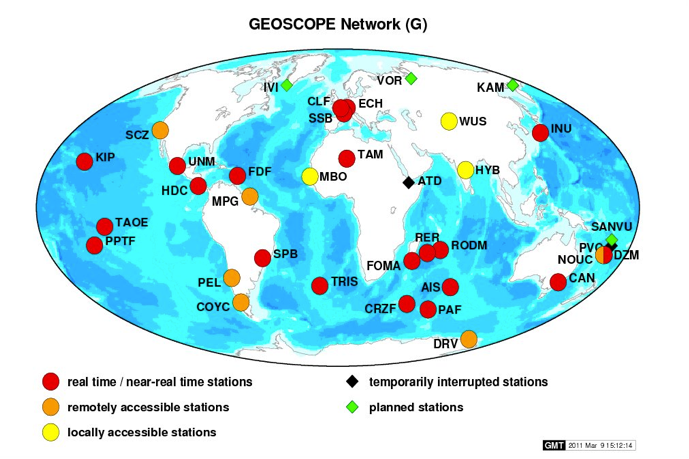 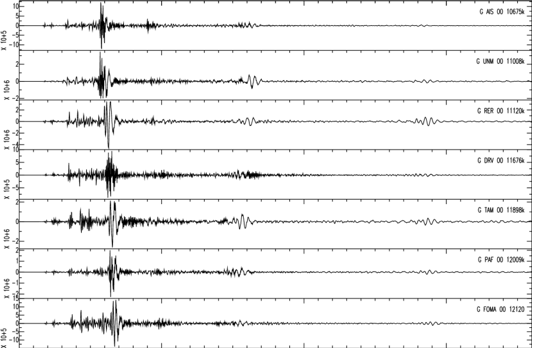 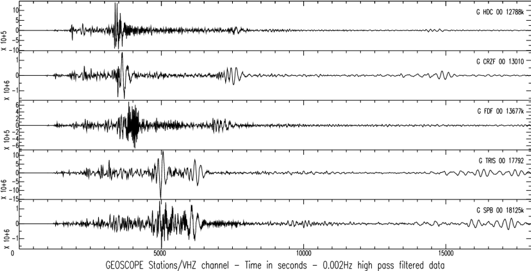 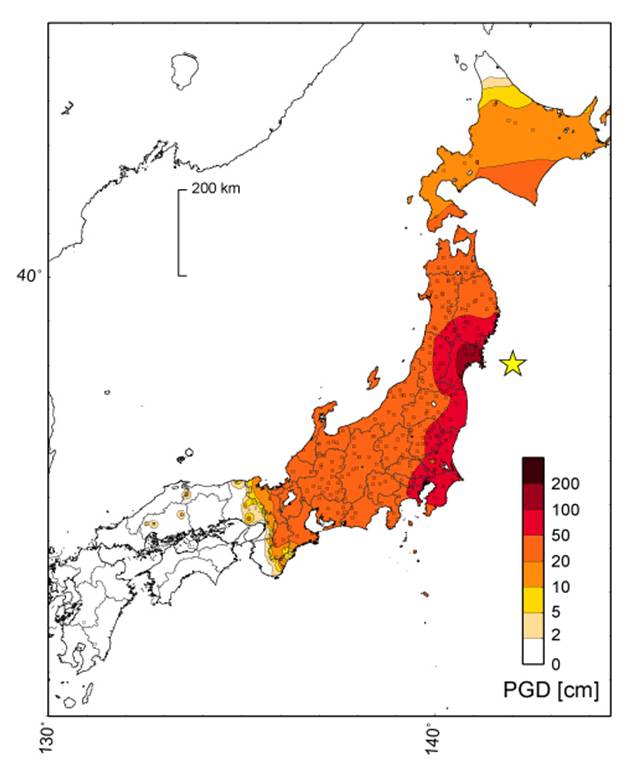 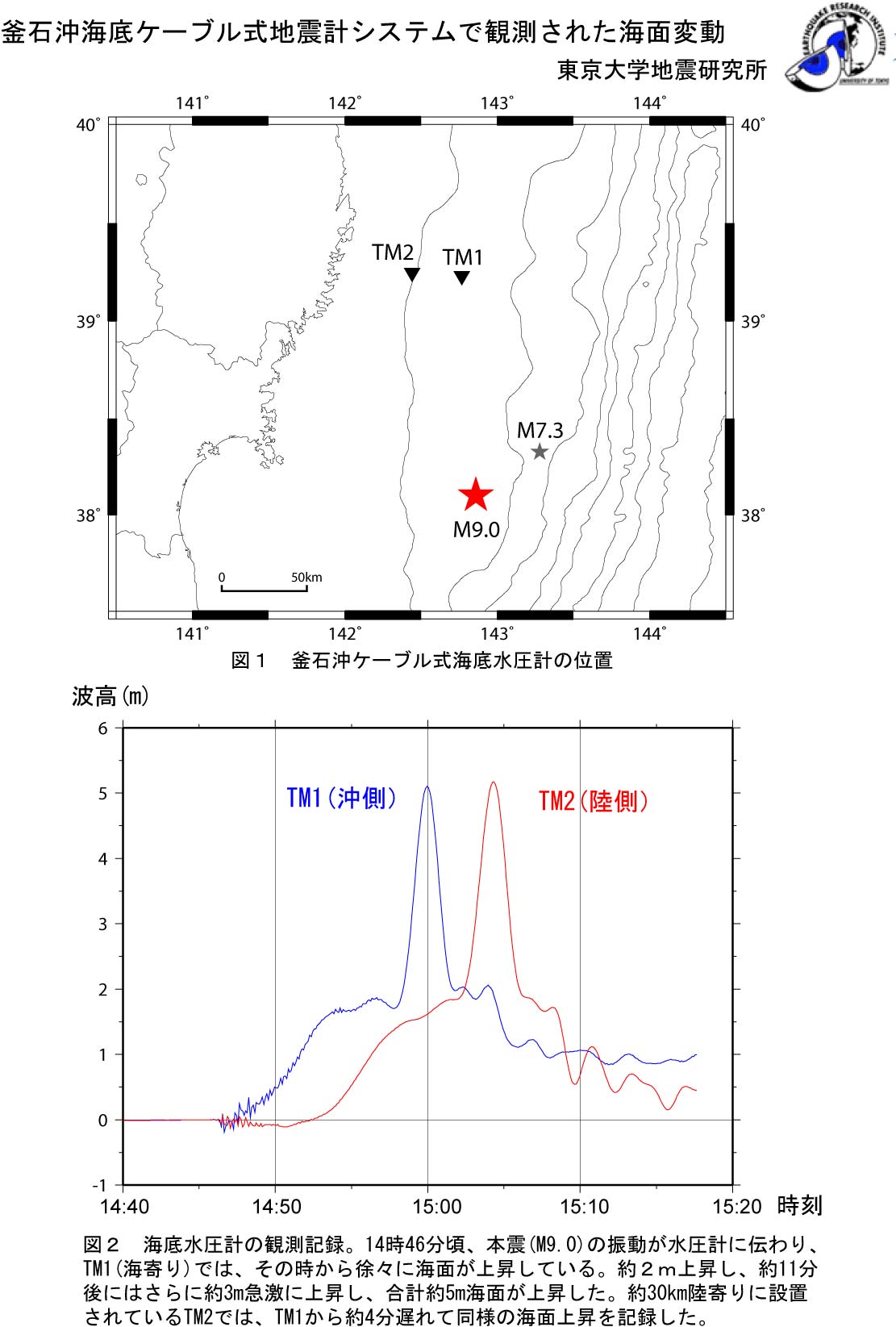